USC Bressoux (265103)
June 16 2009 at 3:06:37
USC Grâce-Berleur (265129)
June 16 2009 at 4:06:51
USC Poulseur (265144)
June 16 2009 at 4:06:15
Fonds Jean Nihon (265154)
June 16 2009 at 4:06:38
Fonds Fédération liégeoise du POB/PSB/PS (265164)
June 16 2009 at 4:06:10
Fédération verviétoise du Parti socialiste   (265201)
June 17 2009 at 8:06:37
Fonds FMSS/Solidaris (265203)
June 17 2009 at 9:06:47
Fonds Léon Brockus (265245)
June 17 2009 at 9:06:31
Fonds Célestin Demblon (265275)
June 17 2009 at 10:06:02
Fonds Elisa Devlieger (265285)
June 17 2009 at 10:06:01
Fonds Alex Fontaine-Borguet (265293)
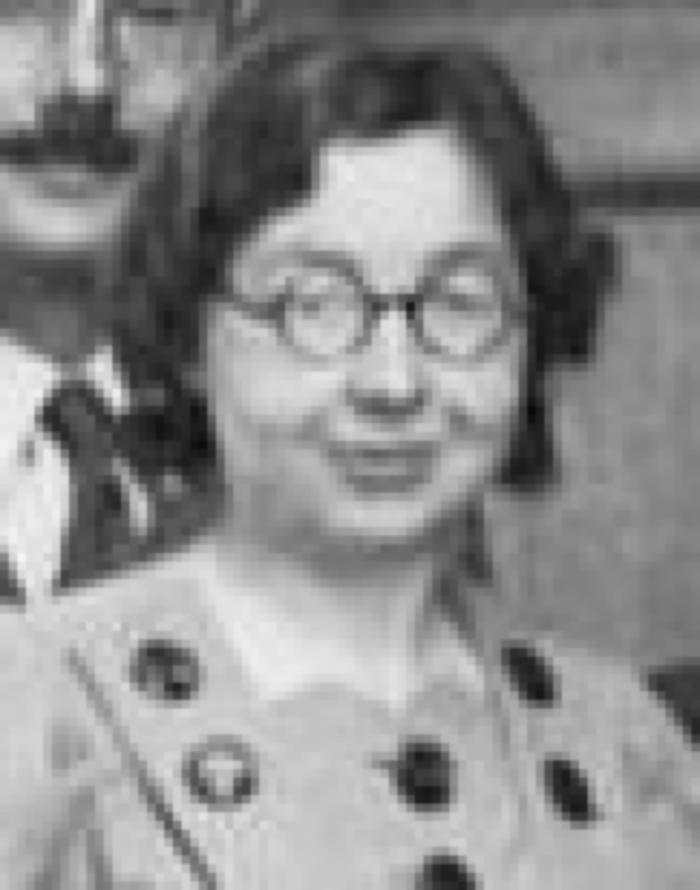 June 17 2009 at 11:06:37
Fonds Catherine Gillon (265300)
June 17 2009 at 11:06:26
Fonds Grévesse (265306)
June 17 2009 at 11:06:32
Fonds Christian Léonet (265329)
June 17 2009 at 12:06:10
Fonds François Van Belle (265878)
June 18 2009 at 3:06:09
Fonds Christiane Wéry (265883)
June 18 2009 at 3:06:27
Collection chansons (265889)
June 18 2009 at 4:06:37
Collection gadgets et objets (265890)
June 18 2009 at 4:06:44
Collection photos (265894)
June 18 2009 at 4:06:46
Collection livrets ouvriers (265895)
June 18 2009 at 4:06:06
Collection électorale (266699)
June 24 2009 at 4:06:16
La science de l'éducation (282741)
August 18 2009 at 12:08:01
L'islamisme et son prophète (287176)
August 28 2009 at 1:08:34
La grève et le lock-out en Allemagne : leurs forces, leur droit et leurs résultats : conférences faites à l'Université nouvelle de Bruxelles (314365)
December 8 2009 at 11:12:45
Les acidents du travail et la classe ouvrière : rapport au citoyen Artoos (321689)
January 22 2010 at 2:01:07
Bulletin de colonisation comparée, 5e année, N°1 (326515)
February 11 2010 at 1:02:41
Contre l'oligarchie financière en France (326654)
February 11 2010 at 1:02:41
Statistique des salaires : rapport du secrétariat ouvrier suisse au département fédéral de l'industrie. Fascicule 1, Introduction : en pleine évolution; développement de l'économie nationale et son état actuel (326750)
February 11 2010 at 1:02:42
La cité moderne : métaphysique de la sociologie (326798)
February 11 2010 at 1:02:42
Le droit pur (326854)
February 11 2010 at 1:02:42
La séparation : discussion de la loi ( 1904-1905 ) (326898)
February 11 2010 at 1:02:42
Recueil des lois et arrêtés royaux de Belgique : année 1908. Tome 95 (326919)
February 11 2010 at 1:02:42
Manuel des sociétés d'habitations ouvrières : documents, lois et arrêtés royaux relatifs à l'organisation et au fonctionnement des sociétés agréées (327002)
February 11 2010 at 1:02:42
La grève et le lock-out en Allemagne : leurs forces, leur droit et leurs résultats : conférences faites à l'université nouvelle de Bruxelles (327228)
February 11 2010 at 1:02:43
La coopération de gros d'Angleterre : voyage d'études, impressions, la coopération anglaise, réflexions (327244)
February 11 2010 at 1:02:43
La Commune de Paris au jour le jour : 1871 - 19 mars-28 mai (327588)
February 11 2010 at 1:02:44
L'Avènement du Régime Syndical à Verviers (327988)
February 11 2010 at 1:02:46
Principes d'économie politique (328050)
February 11 2010 at 1:02:46
Economie politique (328056)
February 11 2010 at 1:02:46
Impôts directs et indirects sur le revenu : la contribution personnelle en Belgique, Leinkommensteuer en Prusse, l' income-tax en Angleterre (328116)
February 11 2010 at 1:02:46
La Révolution Russe et ses résultats 1904 - 1908 (328222)
February 11 2010 at 1:02:46
Règlement de gymnastique (328373)
February 11 2010 at 1:02:47
Les nouveaux aspects du Socialisme (328634)
February 11 2010 at 1:02:48
Le socialisme agraire ou le collectivisme et l'Evolution agricole (328684)
February 11 2010 at 1:02:48
Les traités ouvriers : accords internationaux de prévoyance et de travail (328800)
February 11 2010 at 1:02:48
Contrat de travail : patrons et employés (328808)
February 11 2010 at 1:02:48
Règlement concernant les lois et coutumes de la guerre sur terre : annexe à la convention de La Haye du 18 octobre 1907. Convention concernant les droits et devoirs des puissances et des personnes neutres, en cas de guerre sur terre : 18 octobre 1907 (328898)
February 11 2010 at 1:02:49
L'assurance contre le chômage (328943)
February 11 2010 at 1:02:49
Etudes sur le modernisme : avec un commentaire de la lettre pastorale de Mgr D. J. Mercier intitulée la condamnation du modernisme II (340764)
March 17 2010 at 3:03:53
Collection drapeaux et bannières (351415)
March 26 2010 at 10:03:20
Fonds Marcel Lantin (407950)
November 8 2010 at 10:11:33
Fonds Paul Bolland (415264)
December 2 2010 at 3:12:20
Collection périodiques (449145)
January 10 2011 at 11:01:49
Fonds (et collections) d'archives d'institutions (526008)
February 18 2011 at 11:02:36
Collection Sociétés Coopératives (526805)
February 18 2011 at 1:02:22
Socialisme et christianisme (603706)
March 29 2011 at 4:03:20
Bulletin de la jurisprudence des accidents du contrat de travail et des assurances sous le régime de la responsabilité civile (838665)
July 19 2011 at 11:07:27
La coopération en Angleterre : impressions de voyage (841785)
July 20 2011 at 11:07:11
Histoire du christianisme : introduction (deuxième partie) (898276)
August 17 2011 at 2:08:47
L'assurance contre le chômage (978927)
September 12 2011 at 10:09:57
Le syndicalisme dans l'évolution sociale (1130946)
November 8 2011 at 4:11:14
L'action syndicaliste (1136125)
November 9 2011 at 12:11:33
Correspondances : les lettres et les arts (1166335)
November 17 2011 at 4:11:51
L'indispensable dans le ménage du citoyen belge : contenant les notions élémentaires du droit civil et de droit administratif et de nombreux renseignements concernant la vie usuelle (1169374)
November 24 2011 at 9:11:45
Le parti socialiste et la Confédération du travail : discussion (1170185)
November 24 2011 at 12:11:27
De quelques réformes à introduire dans l'organisation judiciaire et la procédure des tribunaux mixtes égyptiens (1227265)
December 16 2011 at 8:12:22
Le belge et la personne civile (1230025)
December 16 2011 at 11:12:26
Fonds Juliette Vidal (1245365)
December 22 2011 at 2:12:08
Politique familiale (1274106)
January 9 2012 at 3:01:54
Socialisme et vie politique (1274625)
January 9 2012 at 3:01:38
Comptes-rendus, conférences, congrès, discours, lois, rapports (1275005)
January 9 2012 at 4:01:49
Conférences (1275046)
January 9 2012 at 4:01:37
Congrès (1275065)
January 9 2012 at 4:01:34
Discours (1275068)
January 9 2012 at 4:01:40
Livres et brochures (divers éditeurs) (1275125)
January 9 2012 at 4:01:35
Séries et collections (1275205)
January 9 2012 at 4:01:03
Abonnement Germinal (1275285)
January 9 2012 at 4:01:14
Bibliothèque de propagande (1275305)
January 9 2012 at 4:01:38
Périodiques (1275385)
January 9 2012 at 4:01:04
Périodiques isolés (1275405)
January 9 2012 at 4:01:20
Divers (1275406)
January 9 2012 at 4:01:25
Monsieur de la Palisse (1330070)
January 26 2012 at 3:01:14
Le Parti socialiste et la confédération du travail (1445428)
February 9 2012 at 4:02:41
Syndicalisme et socialisme (1445487)
February 9 2012 at 4:02:36
Les institutions et le syndicalisme (1457065)
February 14 2012 at 12:02:19
Société simple : histoire romanesque d'un revenant (1495165)
February 28 2012 at 11:02:16
Barnavaux et quelques femmes (1525988)
March 8 2012 at 4:03
Les scapulaires, les médailles (1549626)
March 22 2012 at 9:03:47
Philosophie de l'à-peu-près : dialégomènes, vie simple (1637325)
April 24 2012 at 10:04:21
Les religions à vol d'oiseaux (1699226)
May 14 2012 at 11:05:06
Les religions à vol d'oiseau (1699307)
May 14 2012 at 11:05:50
Jean-Jacques Rousseau citoyen de Genève à Christophe de Beaumont Archevêque de Paris (1718925)
May 24 2012 at 9:05:06
Ce que veulent  les socialistes (1721245)
May 24 2012 at 12:05:27
Prose pour Jean Prolo (1722285)
May 24 2012 at 3:05:35
Science et religion dans la philosophie contemporaine (1900125)
August 30 2012 at 10:08:46
Science et conscience : philosophie du XXe siècle (1908483)
September 4 2012 at 11:09:39
Syndicalisme et démocratie : impression et réflexions (1908605)
September 4 2012 at 12:09:19
Guide pratique des syndicats professionnels : avec notice sur les syndicats agricoles (1908646)
September 4 2012 at 12:09:06
Guide pratique des syndicats professionnels (1910285)
September 5 2012 at 8:09:37
Rapports présentés au Congrès d'Anvers le 12 juillet 1908 (1911586)
September 5 2012 at 4:09:49
La Confédération générale du travail (1921185)
September 11 2012 at 10:09:13
Lettre ouverte à Mr Gustave Francotte président de la Commission générale d'enquête sur les heures de travail dans "les mines" (1940447)
September 20 2012 at 9:09:53
Ces Messieurs de la CGT : profils révolutionnaires (1972786)
October 9 2012 at 10:10:56
Bibliographie générale des industries à domicile (1995945)
October 22 2012 at 10:10:10
Les chapelets : extrait de l'arsenal de la dévotion (suite) ; Jean-Jacques Rousseau, citoyen de Genève à Christophe de Beaumont, archevêque de Paris (2010885)
October 30 2012 at 11:10:43
Contes libres (2033866)
November 13 2012 at 10:11:47
Leçons de morale (2049926)
November 21 2012 at 12:11:42
Essai sur les principes de la colonisation (2120125)
December 19 2012 at 11:12:45
Eléments d'économie politique (2136106)
January 7 2013 at 10:01:50
Paroles d'avenir (2230267)
February 4 2013 at 2:02
Livrets d'ouvrier (2899925)
December 13 2013 at 11:12:10
Drapeaux "Mutuelle les Prolétaires Hutois" (3752705)
March 26 2015 at 12:03:43
Histoire du mouvement ouvrier en Belgique 1830-1914 : Table des matières (3753425)
March 26 2015 at 2:03:42
Conseil national de Protection de la jeunesse et Comité de Protection de la jeunesse (4027077)
October 20 2015 at 2:10:35
1er mai à Liège : manifestation (ARC-C AFF MAI 0044)
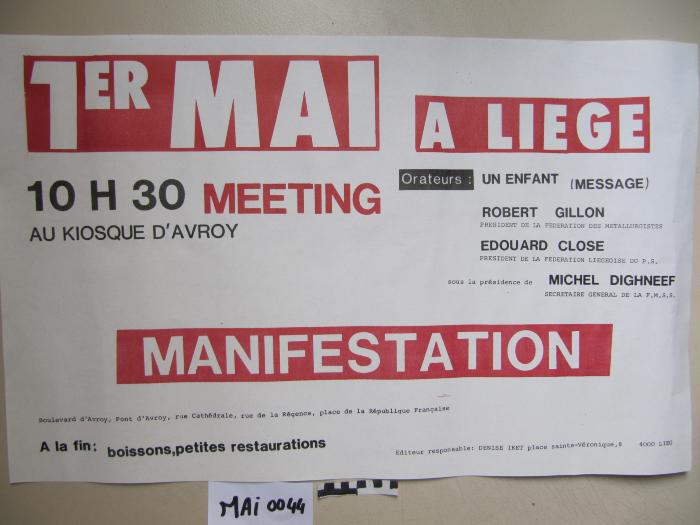 Le 1er mai c'est aussi l'affaire des jeunes (ARC-C AFF MAI 0046)
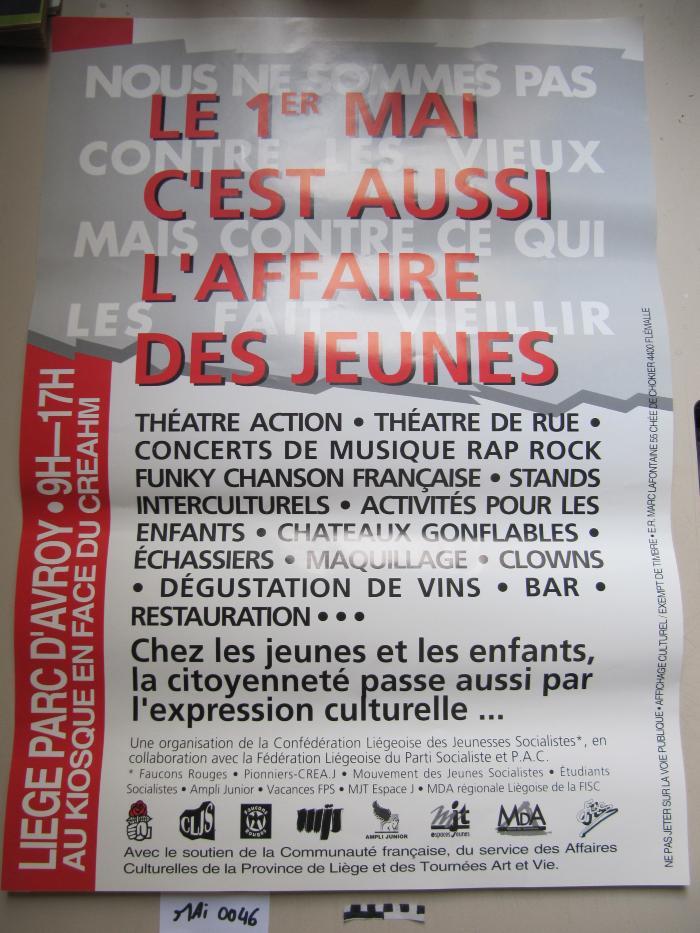